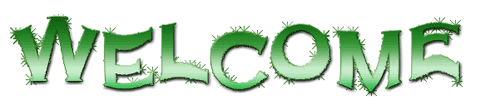 COURSE 7(a):  PEDAGOGY OF ENGLISH
UNIT-1
The Aims and Objectives 
of Teaching English
                                         
                                                 Presented by

     Dr. A. Mary Delphine , Principal, 
   St. Justin’s College of Education , Madurai
OBJECTIVES OF THIS PRESENTATION:
At the end of this presentation, the student- teachers will be able to:
1.  Understand The Aims And Objectives Of Teaching English.
2. Know The Importance Of English Language In India 
3.Be Clear Of The Rationale  For Learning English
4. Understand The  Four Important Aims Of Teaching English In Schools 
5. Familiarize The Objectives Of Teaching English As A Second Language
INTRODUCTION 


“Education   is   not   preparation  for  life 
                    Education  is  life  itself”
                                                                       -JOHN  DEWEY
   
  English has been playing an important role both in our educational system and in our national life. English was supreme during the pre-independent India. it was the language of administration, a compulsory subject in school and college levels.
English still occupies an important place in our educational system and life of our country. 
English is provocative. It allows people to have their own personal responses.
English gives  the freedom of self expression, the ability to convey one’s own personal thoughts and beliefs.
Students  enjoy the expressive, subjective nature of English.'
It is the  
MAJOR WINDOW ON THE MODERN WORLD. 
Hence the language needs to be mastered.
AIMS OF TEACHING ENGLISH
PRIMARY LEVEL
To learn alphabets
To gain ability to read
To have sufficient vocabulary
To understand spoken English
To make small and simple statements
To identify things by their names
To write English neatly
To read simple phrases and clauses
SECONDARY LEVEL
To understand spoken English
To Speak simple sentences
To Read passages in English without mistakes
To spell words with correct pronunciation
To respond to simple conversational questions
To Write application letters
To Read English Newspapers
HIGHER SECONDARY LEVEL
To be able to Speak English fluently and accurately.
To read English newspapers regularly.
To develop the ability to understand the Native speakers and also be able to respond to them.
To make narratives and to make notes.
To Read English writings and understand  them.
HIGHER SECONDARY LEVEL
To express one’s ideas coherently in the gatherings.
To perform English plays in the schools.
To appreciate the beauty of the poems learnt.
To punctuate correctly while writing.
To Write at a responsible speed.
To have knowledge on the uses of stress and intonation.
IMPORTANCE OF ENGLISH LANGUAGE IN INDIA
OFFICIAL LANGUAGE OF ADMINISTRATION:
                 
English has been the official language of our country more than 300 years. It has been declared as the associate official language of the union for an indefinite period by an act of parliament in 1963.

LANGUAGE OF THE COURT:
                       
English still continues to be the language of the courts in India. There is no other suitable language for legal transactions, not only at the supreme court but also at the supreme court but also at the high courts and district courts.
WINDOW ON THE MODERN WORLD:
                  

    “English is our major window on the modern world”
                                                      -Jawaharlal Nehru
              
 It is only language through which we have the distained essence of modern knowledge in all fields of human activity.
LINK LANGUAGE:
               
 It is the only language which is understood in all states.

LIBRARY LANGUAGE:
                 It is the key to the store- house of scientific, technological and computer knowledge. It becomes important in India.
EDUCATIONAL SYSTEM:
                 It plays an important role in the field of education . It is taught as a compulsory  subject in most of the states in the country. 
              
It is the medium of instruction in the Public Schools, Technical, Medical, Law, And Other Institutions.
RATIONALE FOR LEARNING ENGLISH
It is the second language taught in our state 
It is taught in schools and colleges as compulsory subject
To be able to read useful and interesting books in English.
To use English in our national life.
English  is prominent in our social life.
It is in our cultural life.
It is  used widely in politics – both in national and international level.
It is the literary language.
It is the link language.
It is the  library language.
It is the language of Science and Technology
It is a major window on the modern world.
RATIONALE FOR LEARNING ENGLISH
It is the passport for Employment
It is the Lingua Franca 
It is the  communication  language  ( chatting)
It is the web language 
It is the M – mobile language 
It offers the freedom to explore
It fosters creativity
It enables learning
It develops thinking
English promotes participation in Online events and Conferences
FOUR IMPORTANT AIMS OF TEACHING ENGLISH IN SCHOOLS
TO UNDERSTAND SPOKEN ENGLISH
The student should be able to understand spoken English requisite in ordinary conversation, exchange of greetings, receiving orders, and directions, listening to lectures talks etc…..
Competence can be achieved if we give opportunity to our students to listen to English news, conversation, the narration of the short stories, etc..
TO SPEAK ENGLISH
A student to produce sounds with proper stress and intonation speech occupies a distinctive position in bearing a language and it is the base for all language learning. We expect our students to talk fluently in English.
TO UNDERSTAND WRITTEN ENGLISH
We expect our students to be able to understand the written English in books, magazines, newspaper, etc…, at present our students are not able to comprehend materials published in English. Recognition vocabulary of students should be increased to enable them to read English with comprehension.
TO WRITE ENGLISH
writing English is in no way less than speaking English. It enables our students to write in simple letters, applications, descriptions and accounts of events, such ability is required in offices.
        it is also needed in schools and colleges for taking notes of lectures delivered in English.
OBJECTIVES OF TEACHING ENGLISH
CULTURAL AIM
Our culture is the best culture in the world. English people get excited at the family life of Indians. But  Indians  are influenced by some of the cultural habits of  the British  for example -wearing coat, pant, tie, and shoe. They will give a tip-top  appearance. They are pleased to say “ please” and “ thank you”.

If we speak in English we will be respected by others. A teacher who teaches English as a second language should have mastery over idioms, phrasal verbs, proverbs, names of heroes well known legends and stories.
LITERARY AIM
English is a rich language in literature. During the Elizabethan era and Victorian era the language had flourished. The reign of Queen Elizabeth is regarded as the Golden Age of English Literature. Shakespeare's days are ever memorable in history.
English literature is full of works of Poetry, Prose, Drama and Fiction. It is the only means of preventing our isolation from the world rather integrating us with the rest of the world.
UTILITARIAN AIM
English is the LINGUA FRANCA of the modern era. It is the medium  of instruction in many of the educational institutions. It connects  people all over the world. Anglo Indians have English as their mother tongue. 
We use it for SCIENTIFIC RESEARCHES, COMMUNICATION, SPACE RESEARCH, BANKING AND BUSINESS. 
Without English we cannot be successful anything in the world.
LINGUISTIC AIM
Linguistic is a means of communication without which know progress could be achieved. Every one knows mother tongue from his/ her parents or surroundings. For a period of year begins to speak when he attains three years old. It is because of inborn instincts.
     Nearly sixteen languages are considered to be national languages. Every one loves his mother tongue. Those who have multi tongues can survive in the universe.
INTEGRATIVE AIM
Teaching of English is the unifying factor and helps national integration. English serves as a medium for inter-state correspondence to enable unity in diversity.
It is only through English that we can establish social, economic, cultural and political relations with other countries of the world.
English language learning in the school curriculum aims at effective communication across racial and social boundaries, thus binding the nation as a whole.

English has to be taught principally as the language of comprehension and communication.
CONCLUSION
The aims of education thus help in working towards the achievement of some set goals. It give direction to educational activities. It helps to determine what has to be developed ad deals with the overall development of an individual. Thus having clear out aims in education as well as in all education also. It should be for the growth and development of the individual both for himself and for the society.
REFERENCES
Evangelin  Arulselvi (2013), Innovations in the Teaching of English,  Saratha Pathippagam, Chennai.
VALLABI. 2016, Teaching of English,,Nilkamal, Maharashtra
Strandgard. Teaching of General English, Content and Methods of Teaching English
Pedagogy of English ,Kokila Kanthasamy
http:/www.studycircle.com
https://www.google.com/search?q=rationale+for+learning+english&rlz=1C1SQJL_enIN792IN792